Question 14
Filtering
the frequency of the signal can be filtered by adaptive methodologies 

Question
The adaptive filter is based on 
a stable IIR filter
a learning algorithm 
a stable FIR filter
Adaptive filters
Adaptive filter
The parameters are estimated 
learning algorithm
An error function is used
e.g., Linear Artificial Neural Network (Adaline)
Adaptive filters
Hospital
ECG (electrocardiogram) corrupted by noise at 50 Hz (electricity)
The current can vary between 47 Hz and 53 Hz
A filter for the elimination of static noise at 50 Hz could give errors
An adaptive filter can learn from the current shape of noise 

Helicopter
Pilot speaking with noise from rotating propeller
The noise has not a spectrum well defined
An adaptive filter learns the shape of the noise
The noise can be subtracted from the signal for only the pilot's voice
Adaptive filters
input
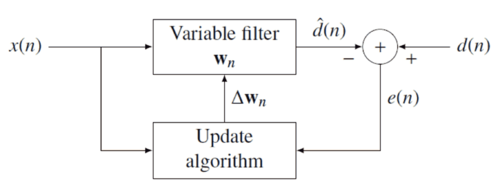 target signal
FIR structure
noise
source signal
Learning algorithm (e.g., LMS and descent gradient)
References
Material
Slides
Video Lessons

Books
Digital Signal Processing, System Analysis and Design, P. S. R. Diniz, E. A. B. da Silva, S. L. Netto, Cambridge University Press, 2012